Проект доклада
ФЕДЕРАЛЬНАЯ АНТИМОНОПОЛЬНАЯ СЛУЖБА
Практика применения 
антимонопольного законодательства
в отношении органов власти


К.В. Иванюженко
заместитель руководителя – 
начальник отдела контроля органов власти 
Московского областного УФАС России
Проект доклада
Краткие итоги контрольно-надзорной деятельности
Институт предупреждений
2
Проект доклада
Краткие итоги контрольно-надзорной деятельности
Типовые нарушения со стороны органов власти 
по рынкам
Непроведение торгов после ввода дома в эксплуатацию
Рынок управления многоквартирными домами
Нарушения при организации и проведении торгов
Рынок оказания ритуальных услуг
Наделение МБУ, МКУ полномочиями хозяйствующих субъектов
Изменение вида разрешенного использования
Рынок земельно-имущественных отношений
Нарушение порядка предоставления земельного участка в собственность, аренду
3
Проект доклада
Итоги реализации принятых антимонопольным органом мер
Типовые нарушения со стороны органов власти 
по рынкам
Предупреждения о соблюдении закона, массовое проведение торгов в 2015-2017 годах
Рынок управления многоквартирными домами
Выдача предписаний, количество допущенных участников выросло 
с 1-2 до 3-5, подготовлены и реализуются изменения в законодательство
Рынок оказания ритуальных услуг
Предписания о внесении изменений в уставные документы, МБУ и МКУ перестали осуществлять деятельность на рынке
Предписания о принятии мер к возврату преференции, более 50 млн рублей перечислено в бюджеты муниципальных образований, 1 земельный участок возвращен в казну (Сергиево-Посадский район)
Рынок земельно-имущественных отношений
Квалификация действий как нарушающих статью 16, дисквалификация должностных лиц (Солнечногорский район), иск в суд о расторжении договора купли-продажи (Дубна)
4
Проект доклада
Спасибо за внимание
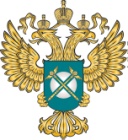 www.fas.gov.ru
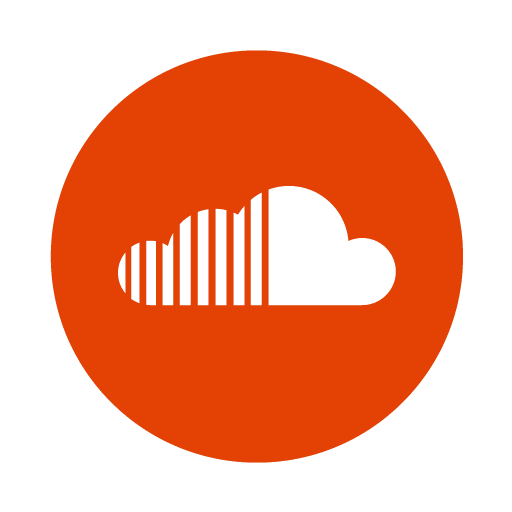 SoundCloud
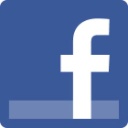 FAS-book
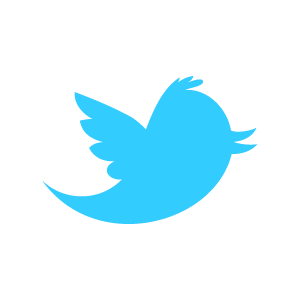 fas_rus
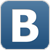 rus_fas
fas_time
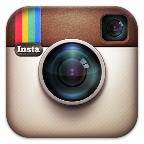 FASvideotube
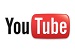